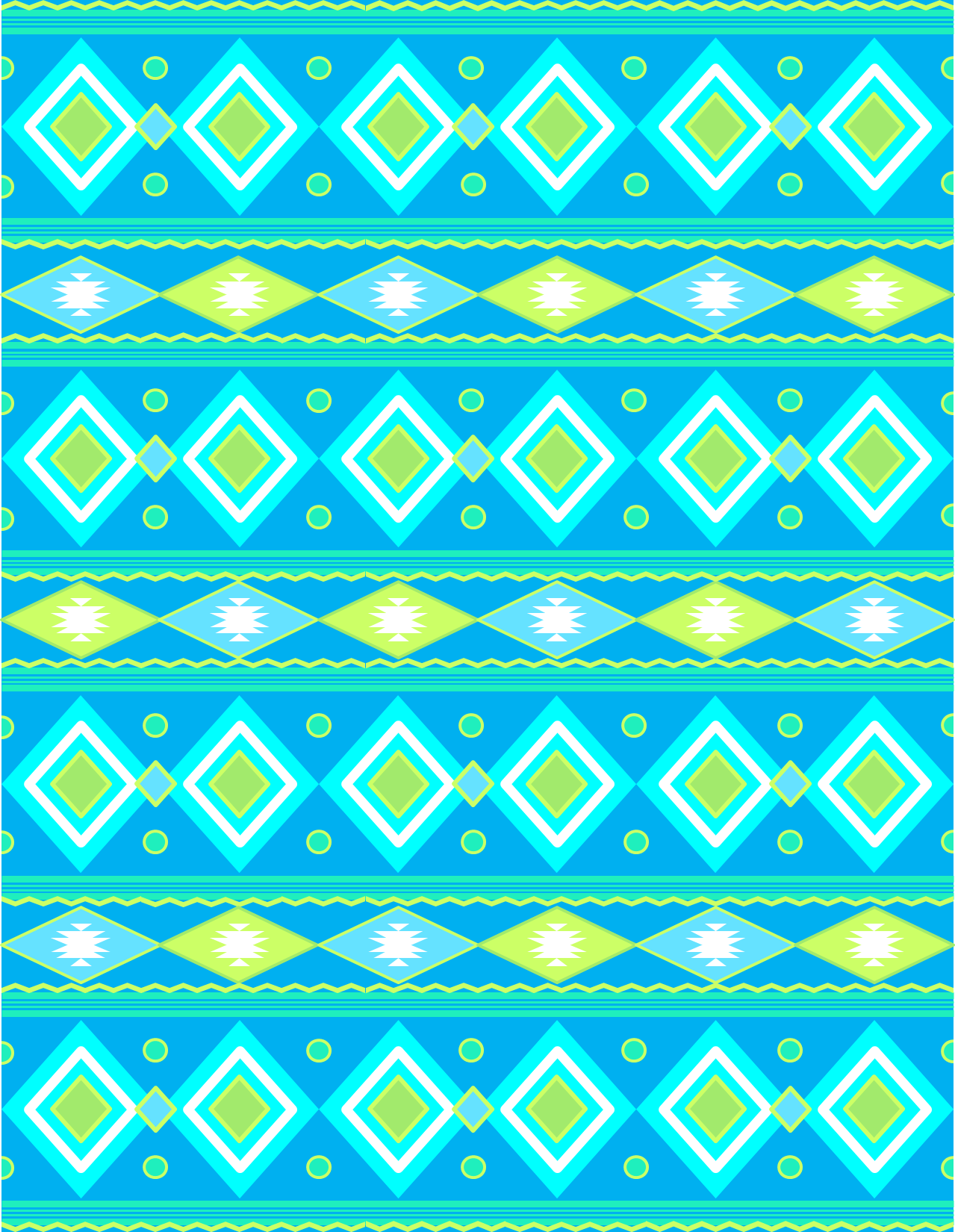 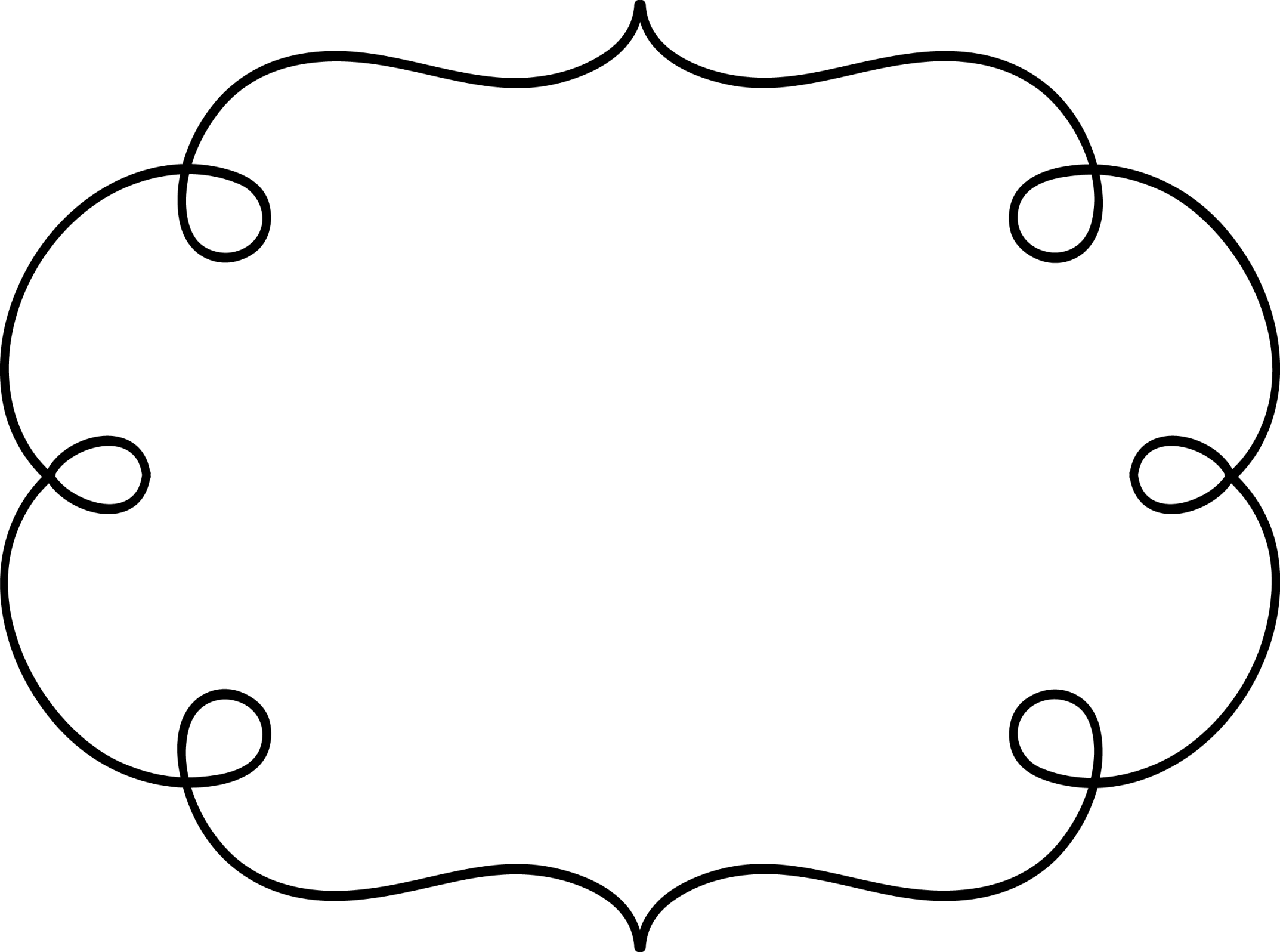 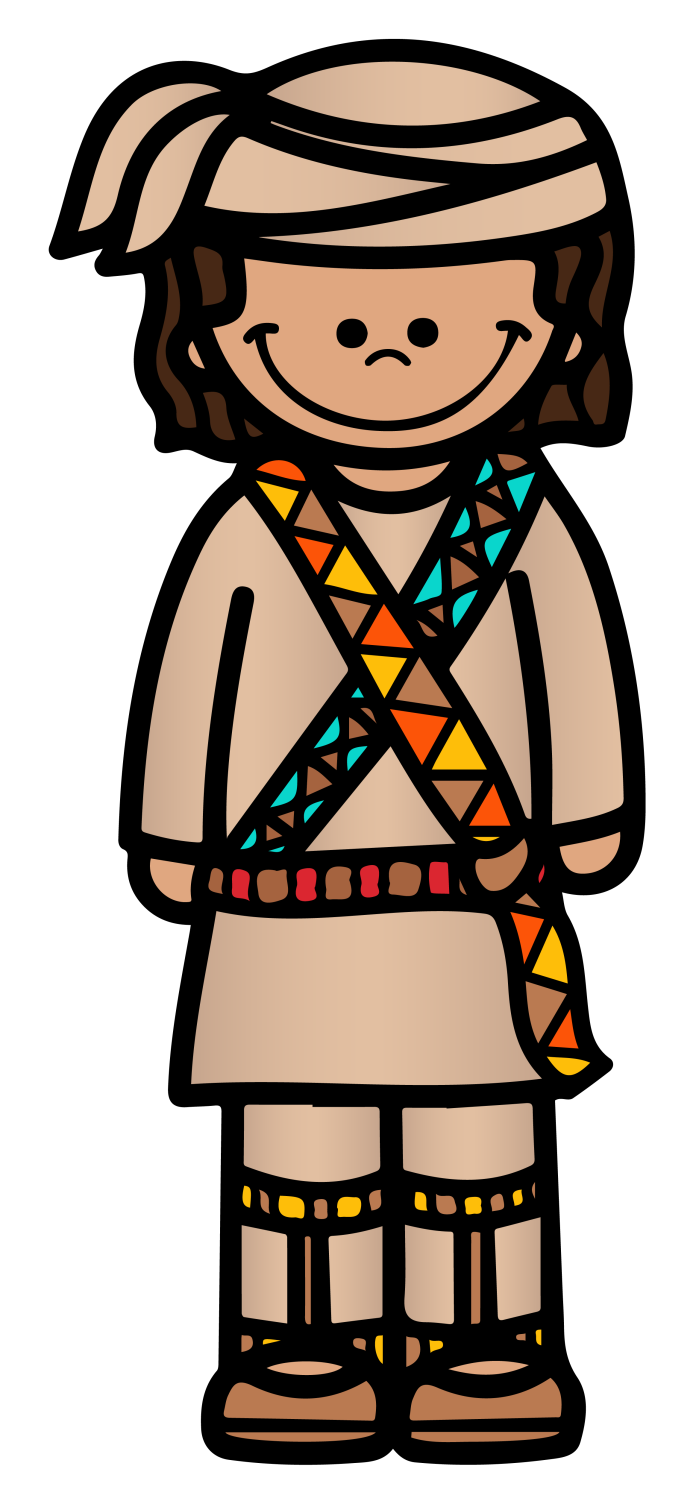 SEMINOLE
tribe
PowerPoint
&
Notes
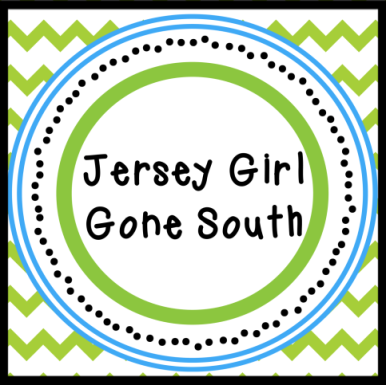 © Erin Kathryn 2015
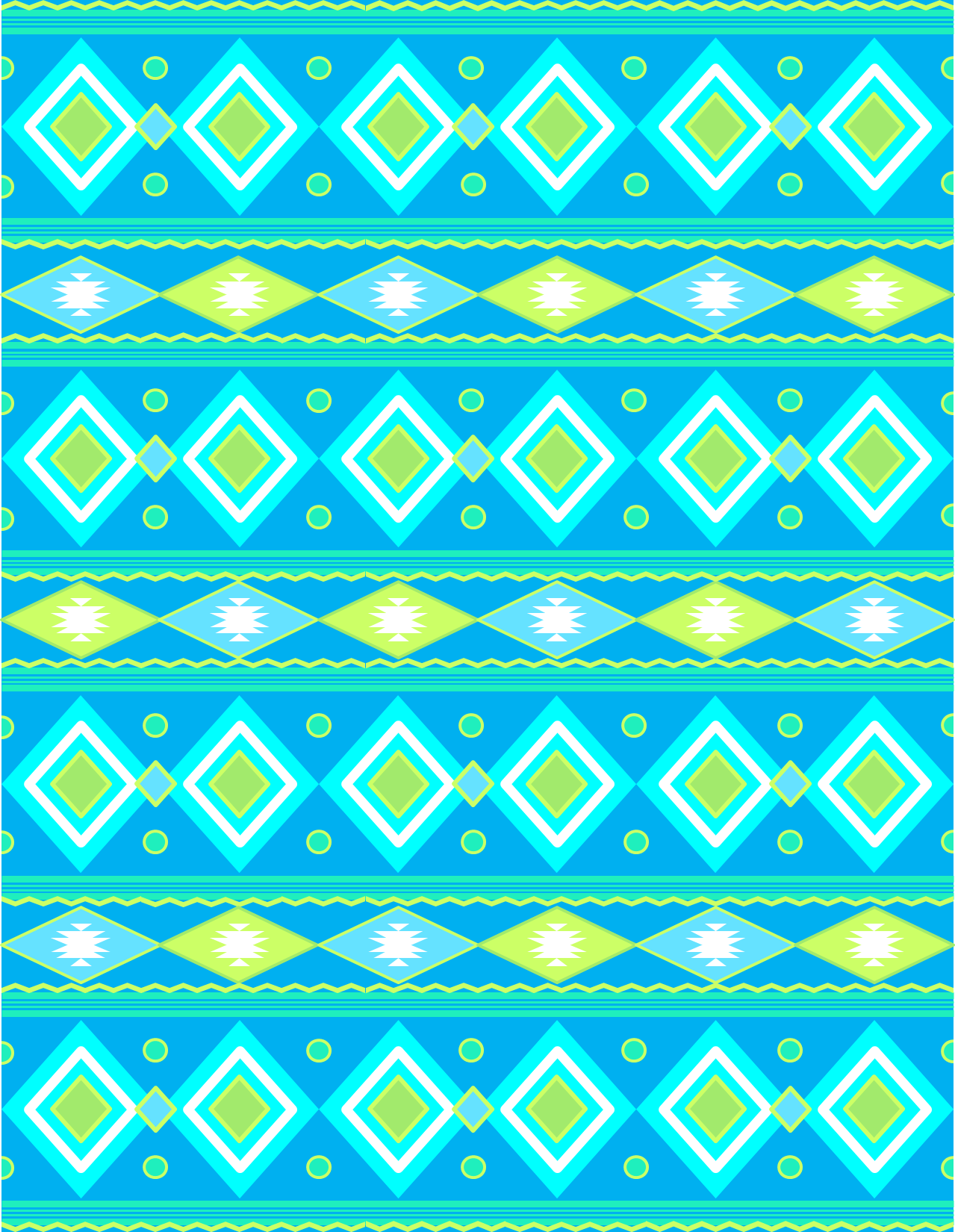 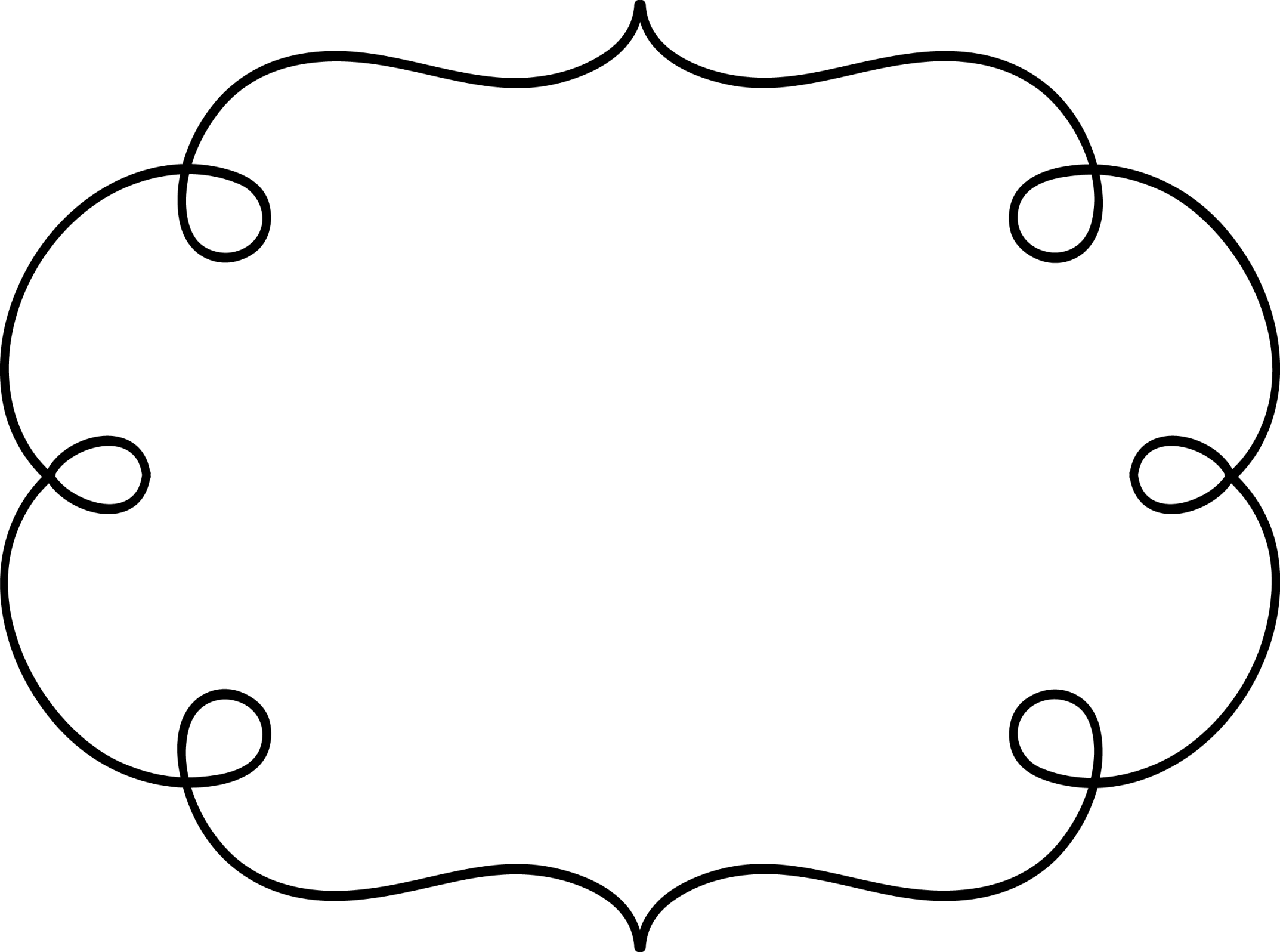 Climate & Region
Southeast
Present-day Florida
Hot and humid weather
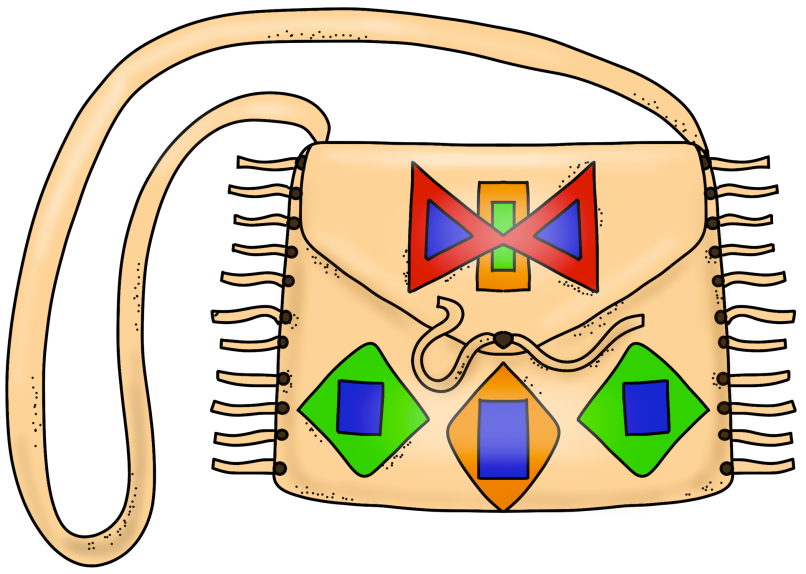 © Erin Kathryn 2015
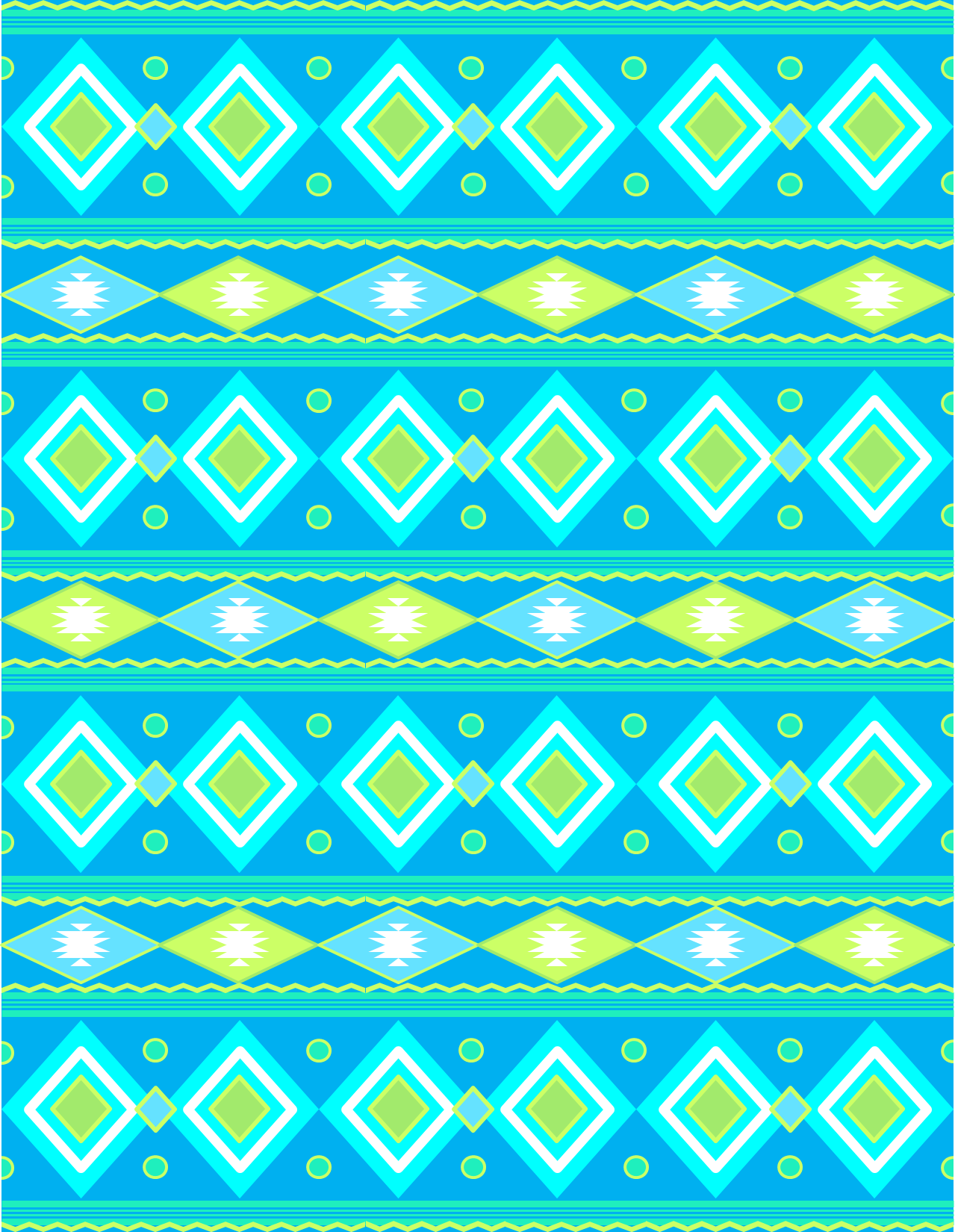 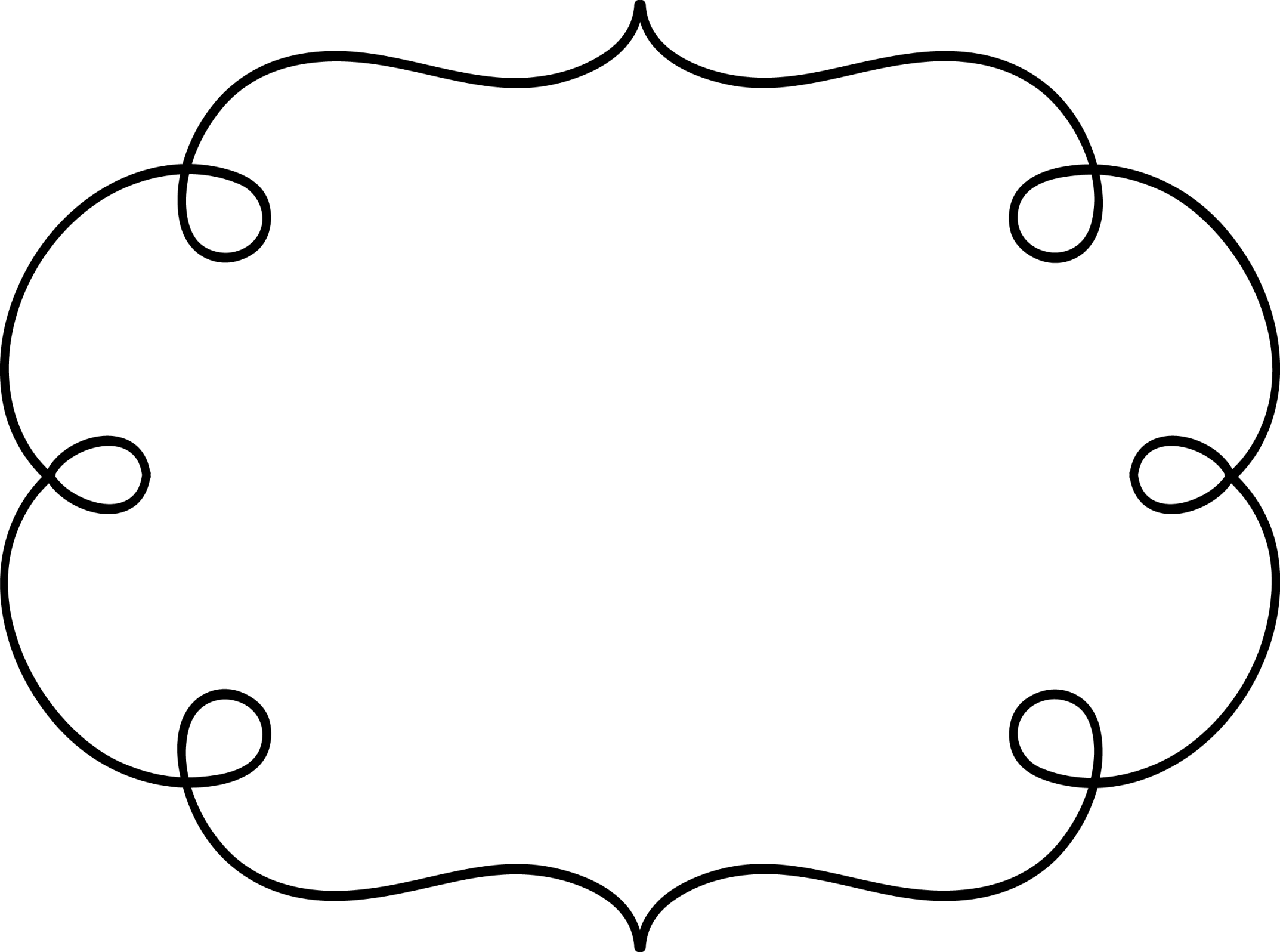 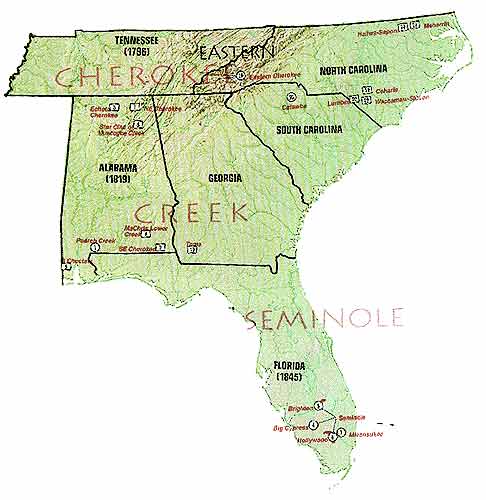 © Erin Kathryn 2015
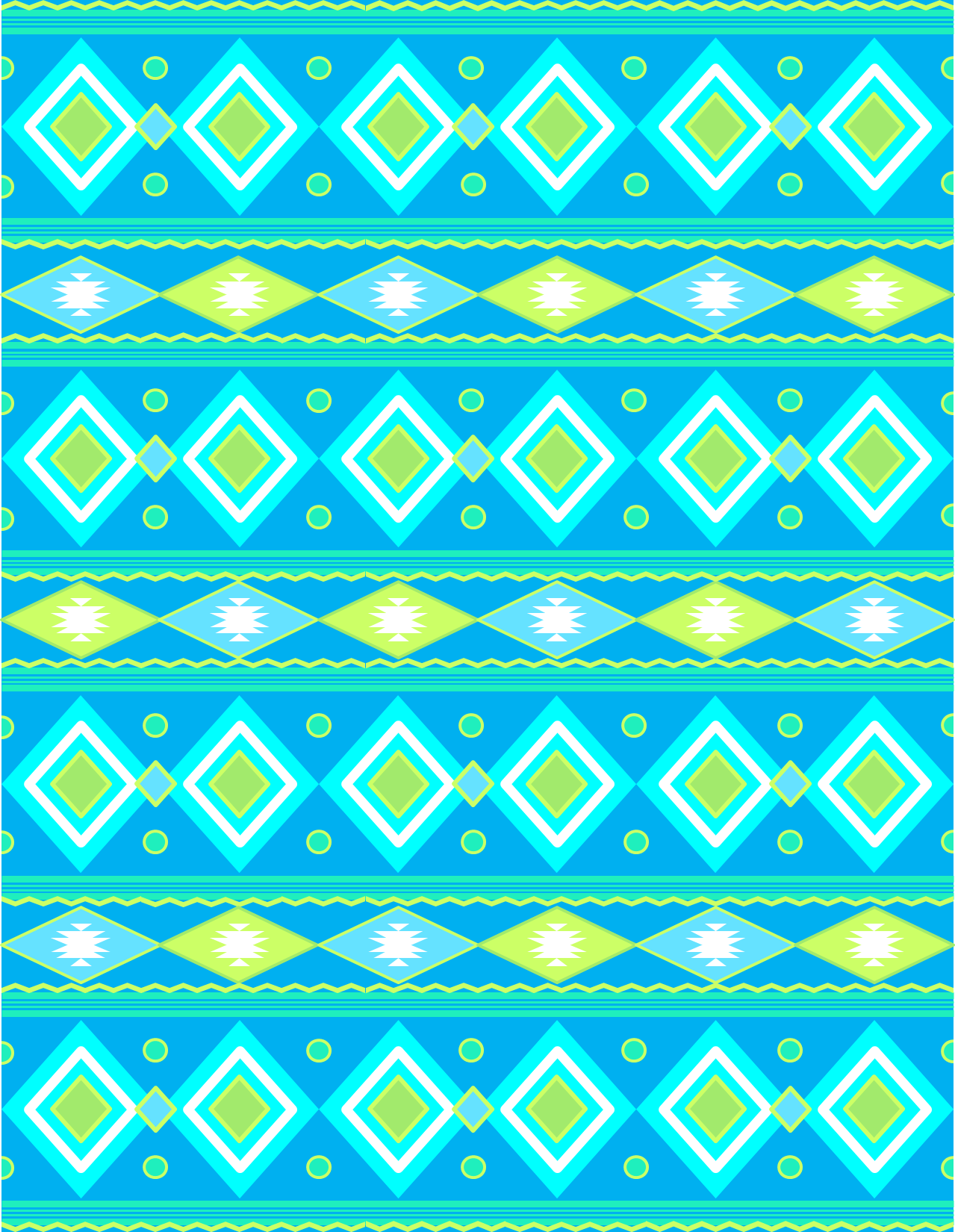 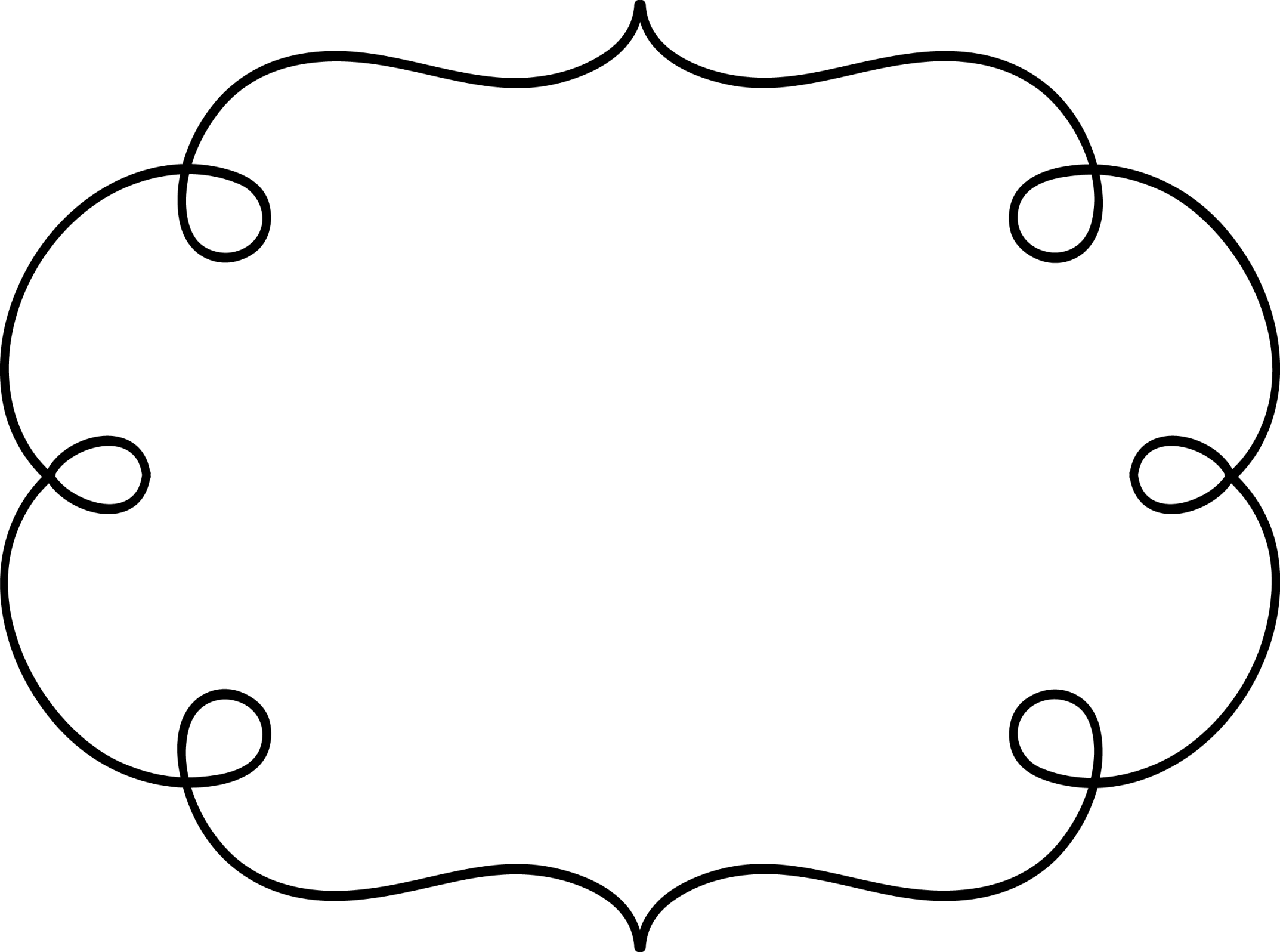 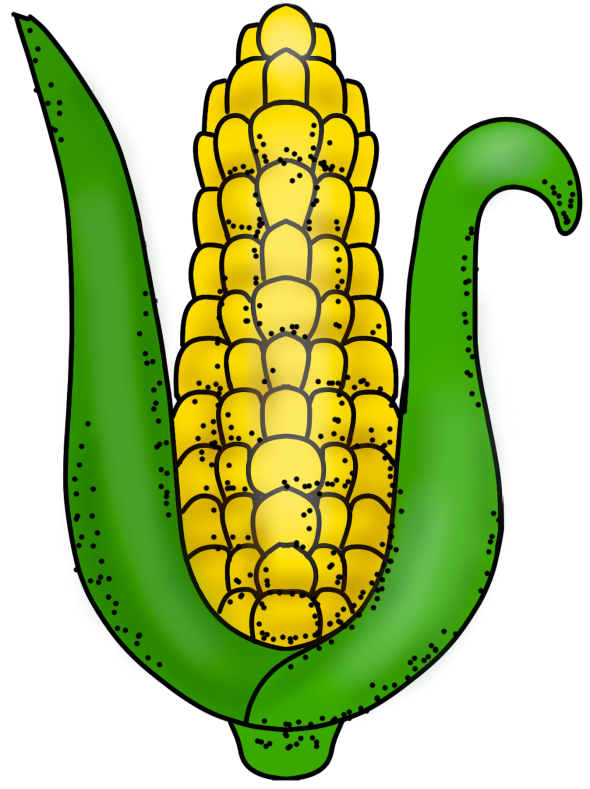 Food
Gathered nuts, berries, and roots
Corn, beans, and squash
Hunted wild game and turkey
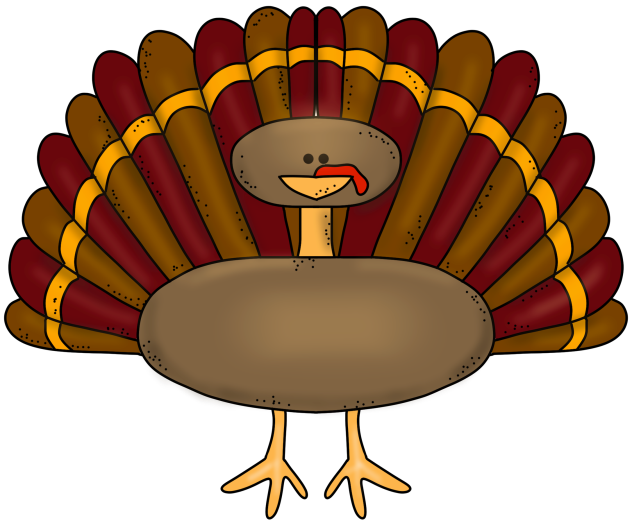 © Erin Kathryn 2015
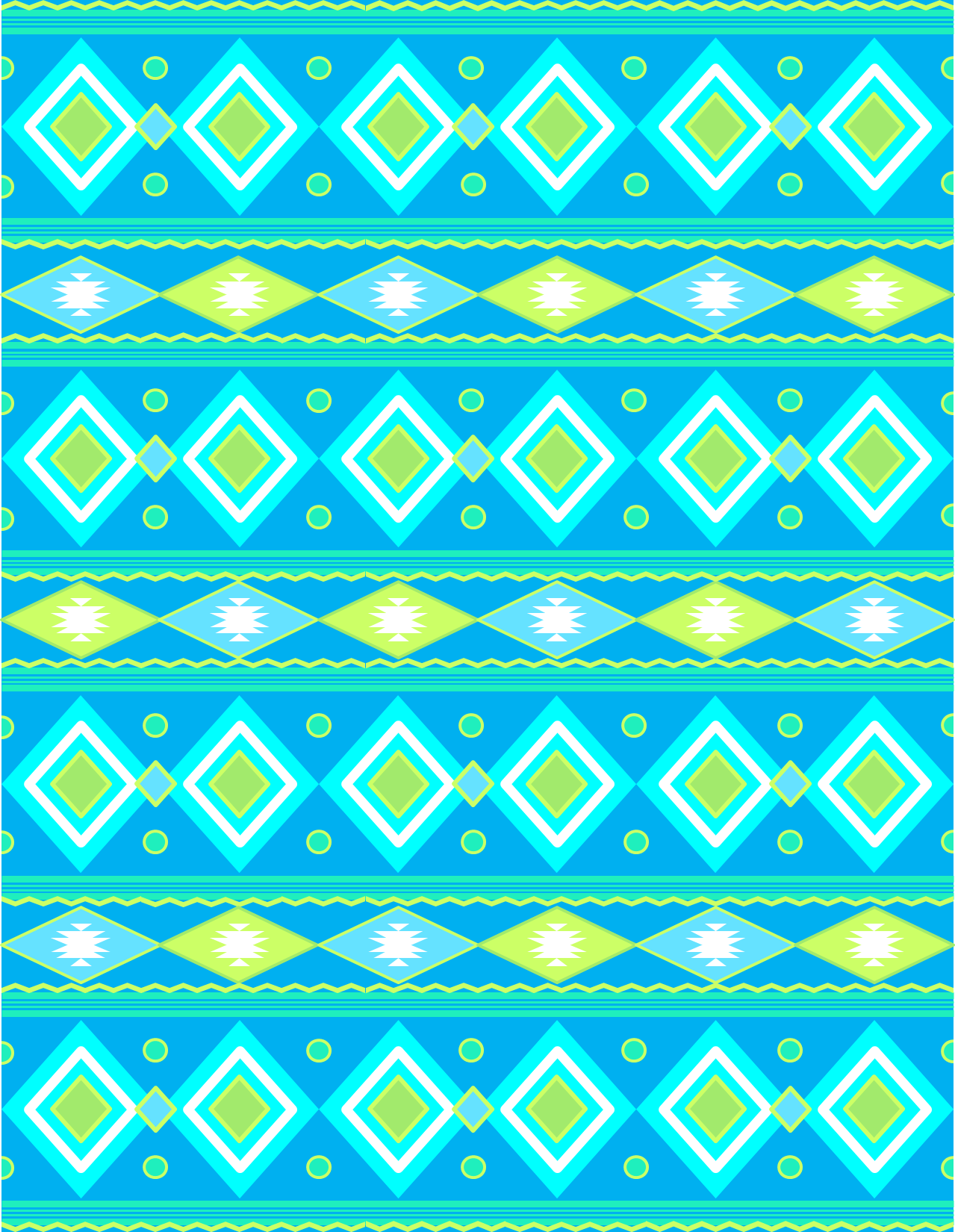 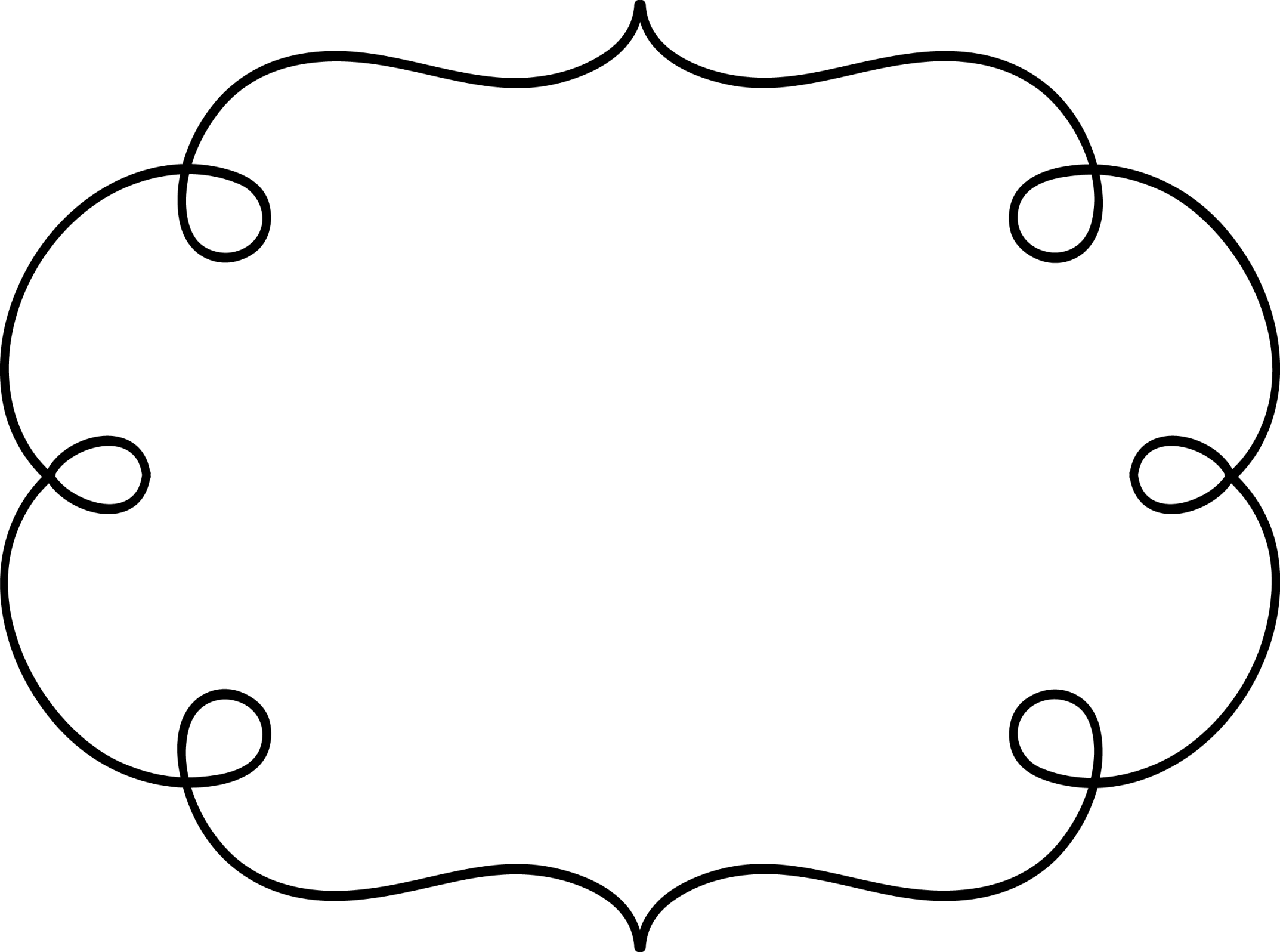 Clothing
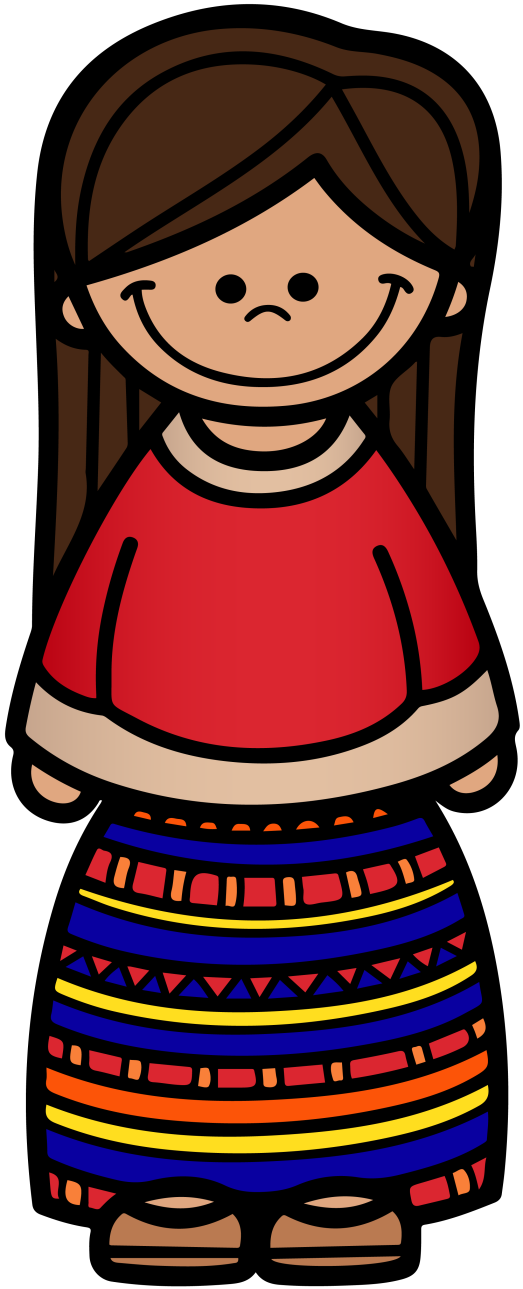 Thing clothing made out of grass
Breechcloths and moccasins
© Erin Kathryn 2015
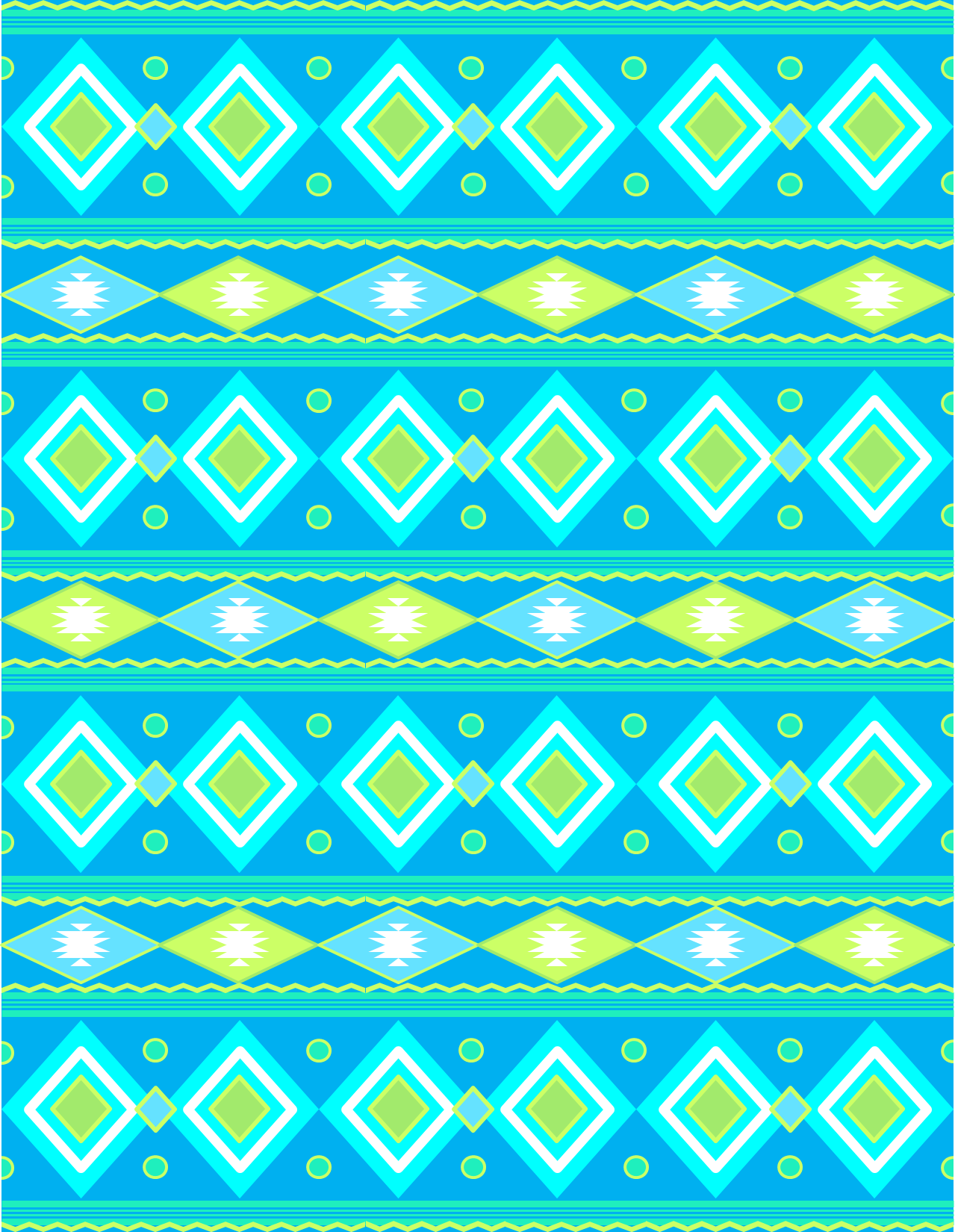 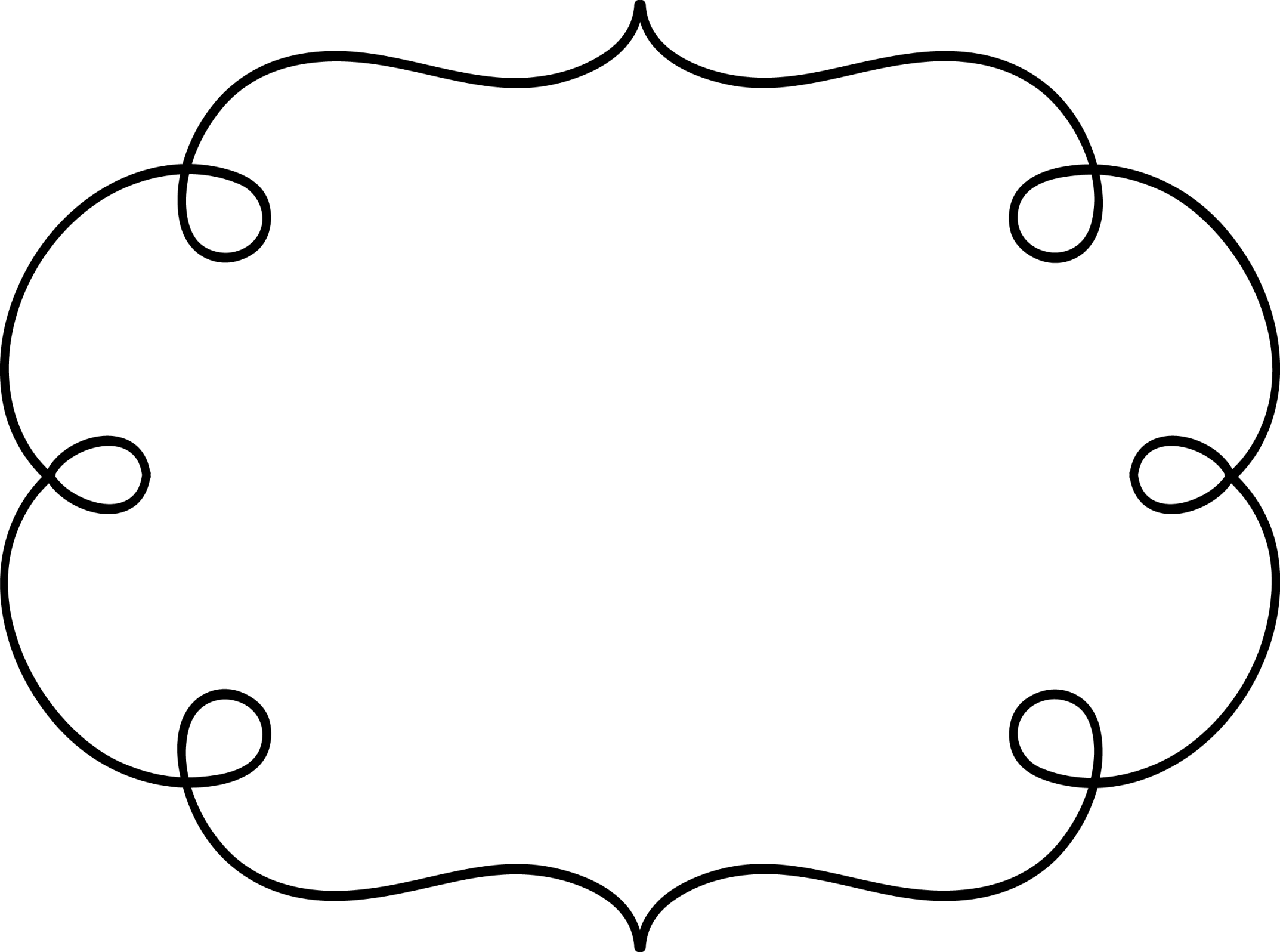 Shelter
Chickees (open house on stilts) 
Wigwams
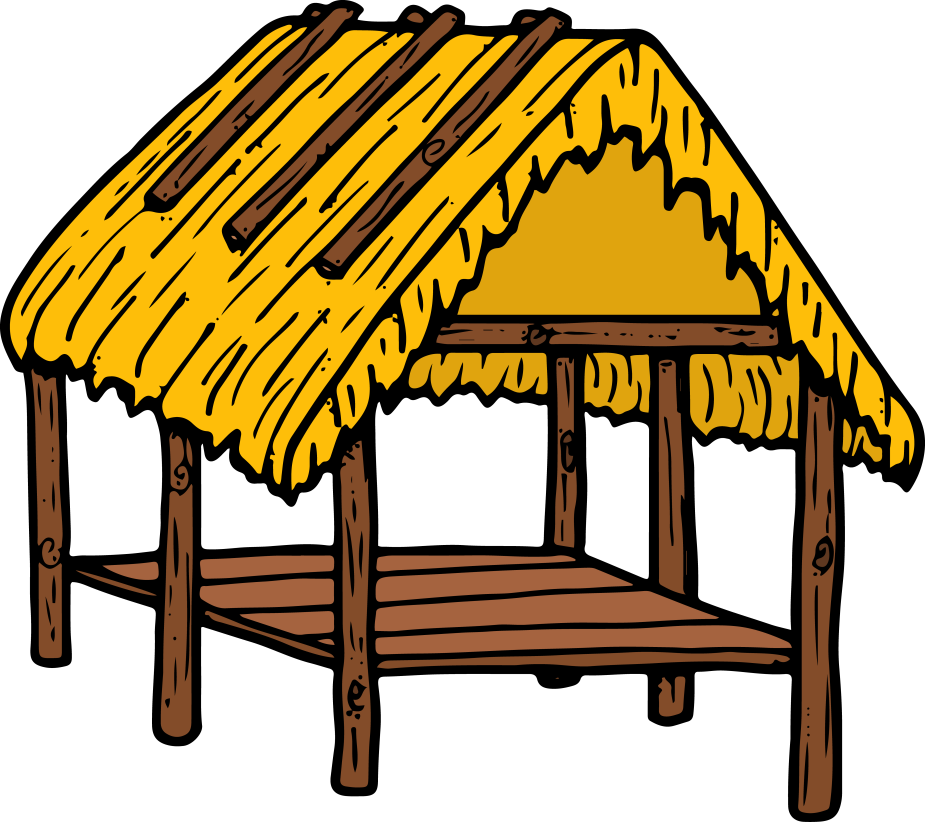 © Erin Kathryn 2015
Name: _____________________________________________ Date: ____________________
Seminole Notes
© Erin Kathryn 2015
Name: _____________________________________________ Date: ____________________
Seminole Notes – Answer Key
© Erin Kathryn 2015
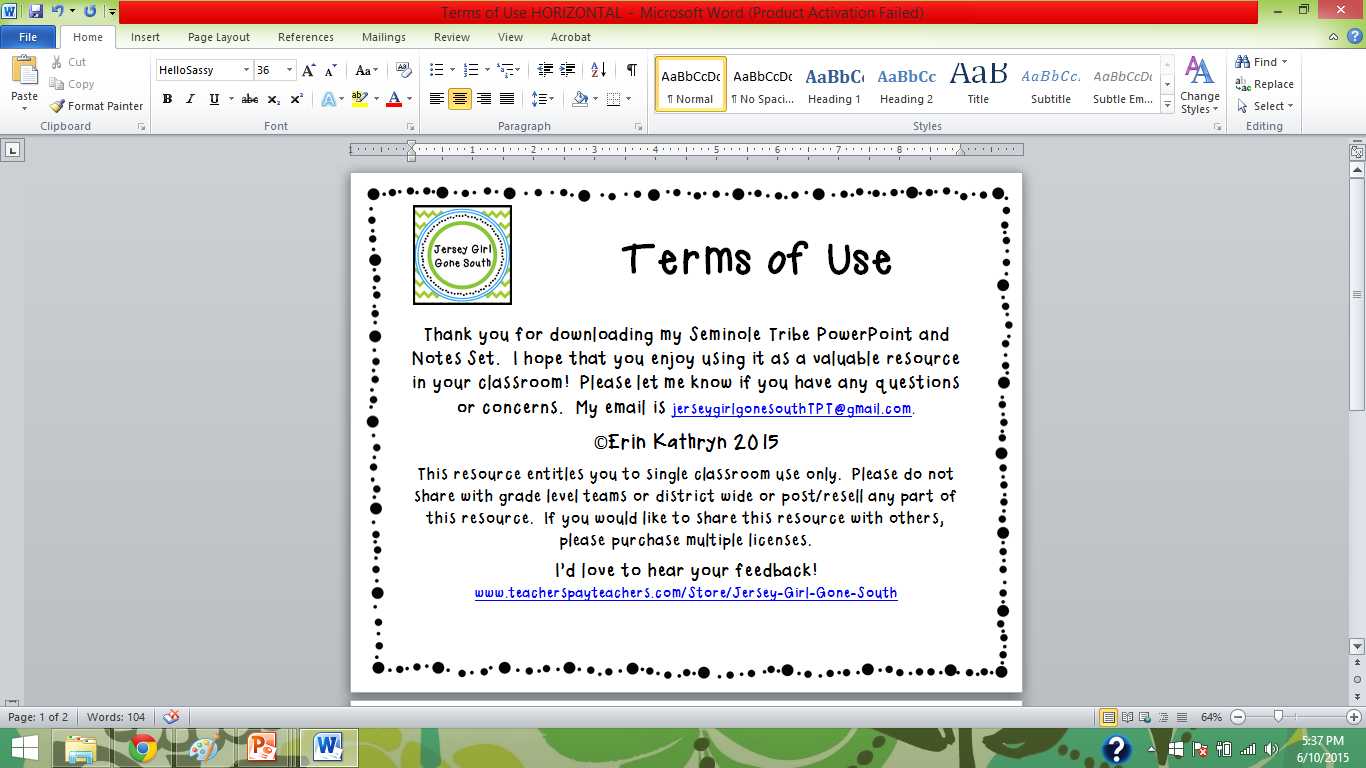 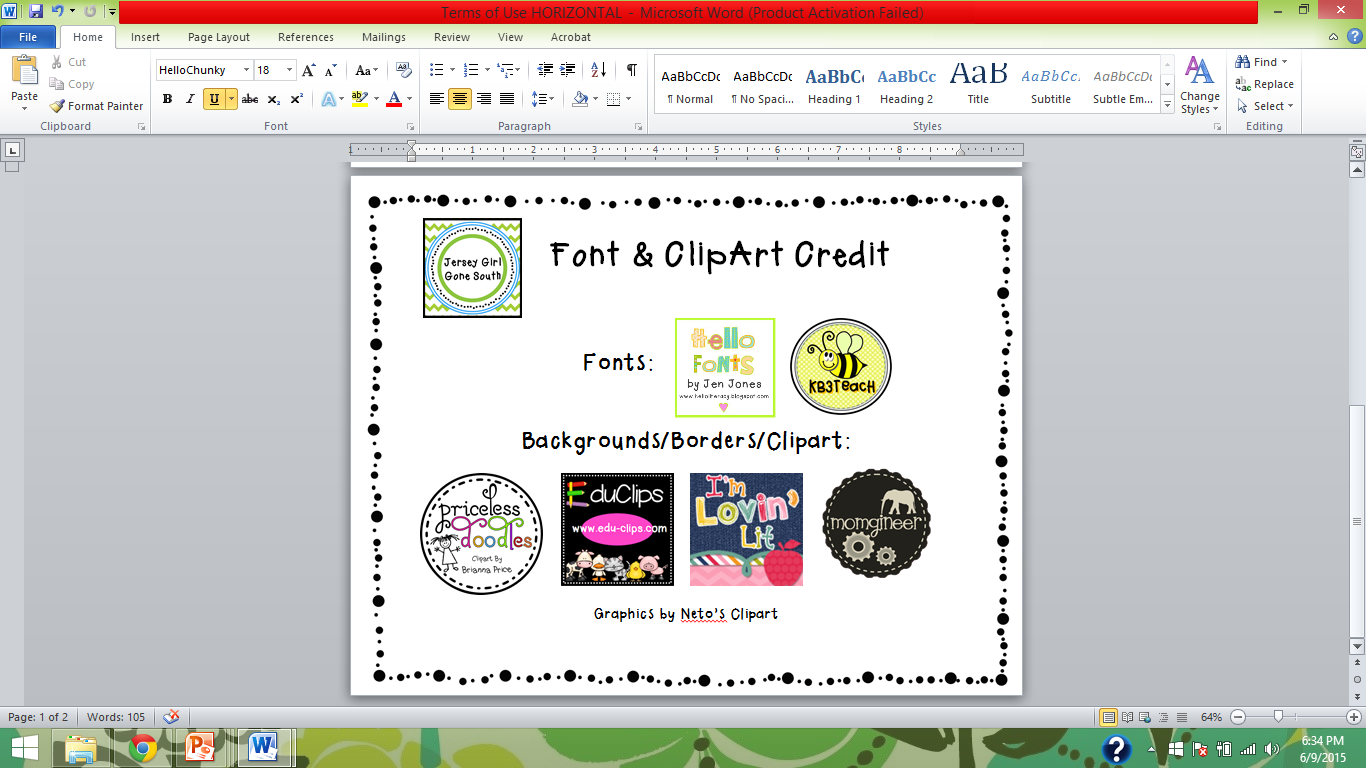